Kontiolahden perusopetuksen poissaolomalli
Läsnäoloa tukeva toimintakulttuuri  Kontiolahden perusopetuksen kouluissa seudullisen opetussuunnitelman mukaisestiKussakin koulussa oltava suunnitelma läsnäolon tukemiseksi Vuorovaikutus- ja tunnetaitojen opettaminen
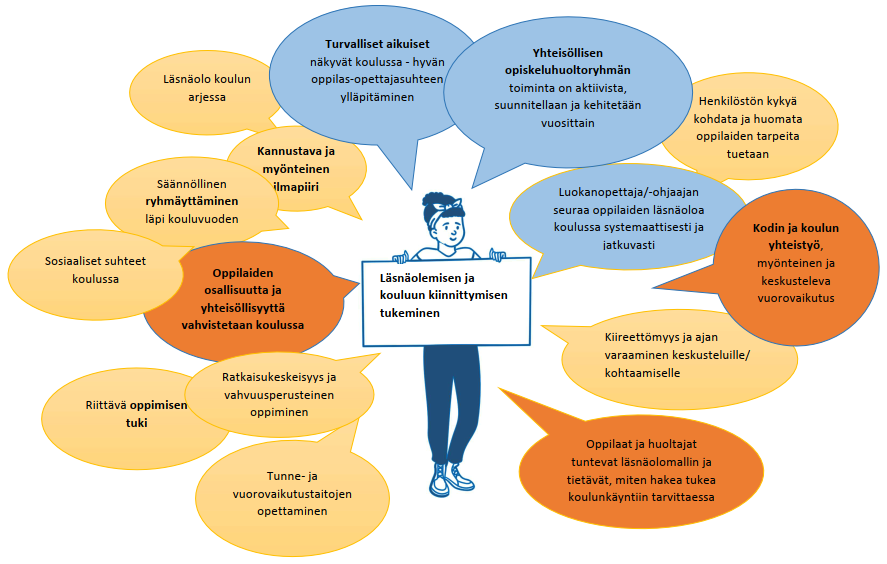 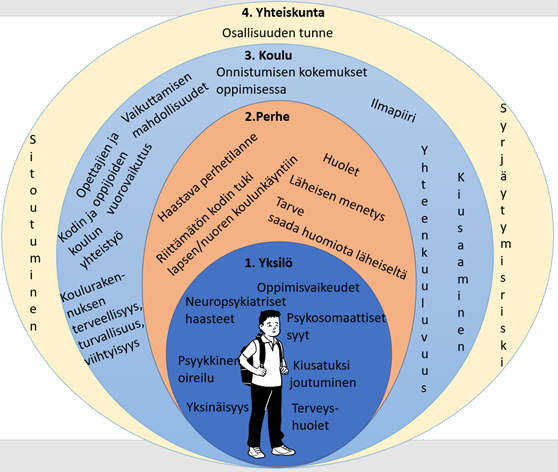 Lasten ja nuorten hyvinvoinnin kokonaisuus kouluarjessa – poissaolot hyvinvoinnin indikaattorina
Oppilaan tarpeiden tunnistaminen
Arjen hallinta
Peli -tai SOME-riippuvuus
Poissaolot ovat aina seuraus jostakin ja siksi on tärkeää, että syyt poissaolojen taustalla selvitetään. 
Huolta herättäviä poissaoloja ovat kaikki luvattomat ja epäselvät poissaolot, poissaolojen toistuvuus tietyn viikonpäivän tai oppiaineen kohdalla sekä pitkäkestoiset sairauspoissaolot. Huomiota tulee kiinnittää yksittäisen oppilaan kohdalla myös toistuvaan myöhästelyyn sekä kesken päivän tapahtuviin koulusta poistumisiin
Motivaatio
Kaveritaidot, sosiaaliset taidot
Oppilaan läsnäolon tukemiseksi sekä poissaolojen seuraamiseksi ja niihin puuttumiseksi on laadittu seudullisesti suositeltava toimintamalli (OPS luku 5)
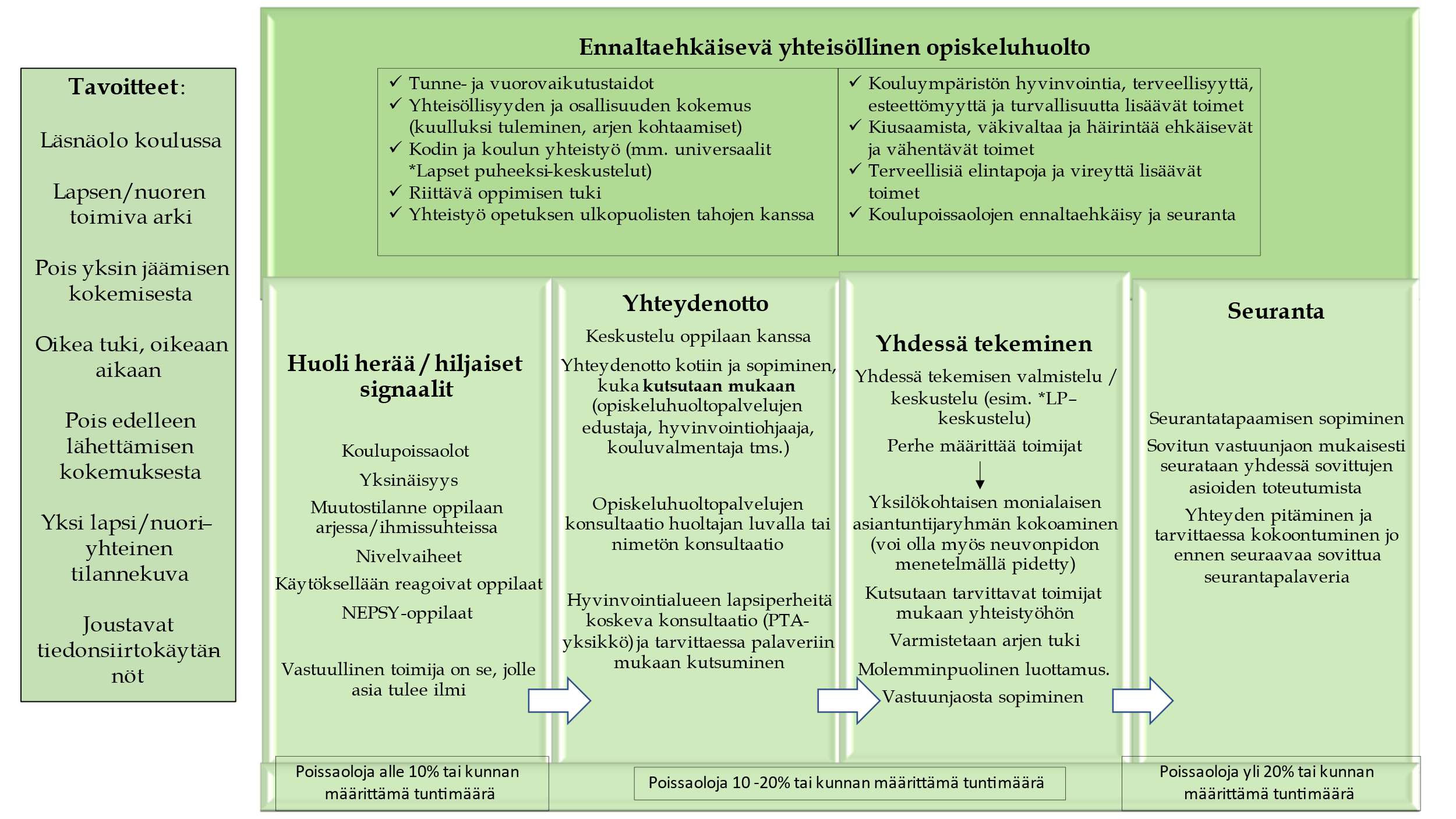 Huolitsekkaukset vähintään neljännesvuosittain
Poissaolojen prosenttiosuuksia tulee seurata aktiivisesti ja vähintään neljännesvuosittain: tarkastusajankohdat syys-, joulu-, talvi- sekä kesälomaan mennessä
Poissaoloihin reagoidaan kuitenkin välittömästi, jos oppilaan poissaoloraja täyttyy
LO vertaa oppilaiden Wilman poissaolotilastoa olevan taulukon luokka-astekohtaiseen poissaolotuntien prosenttiosuuksiin
Poissaolotuntien prosenttiosuudet
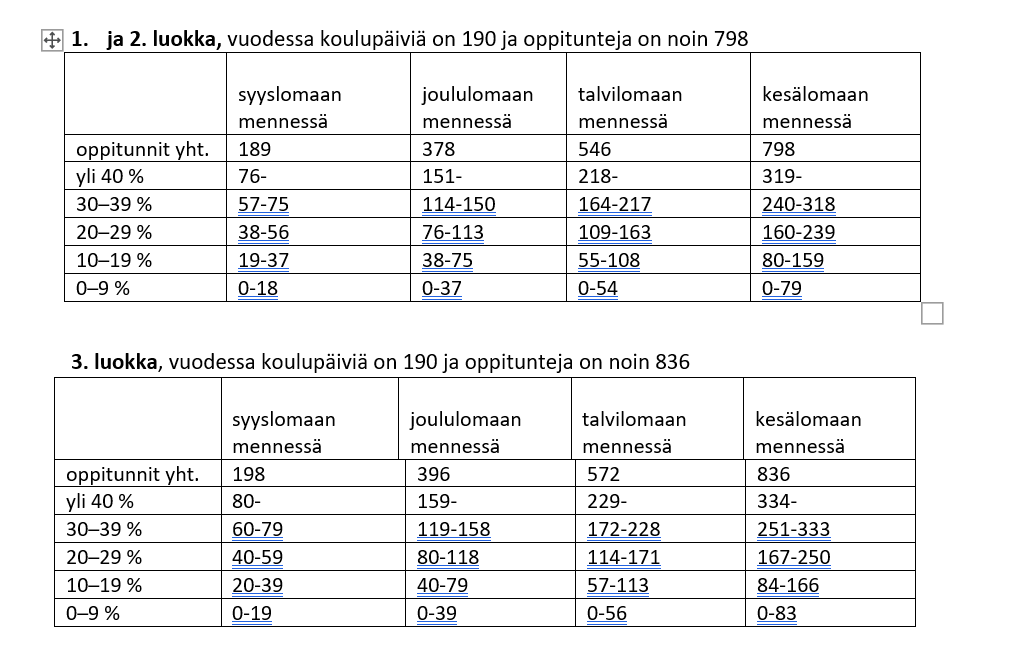 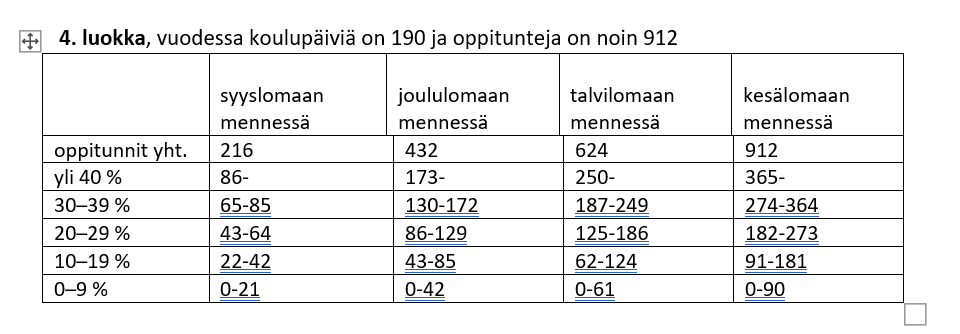 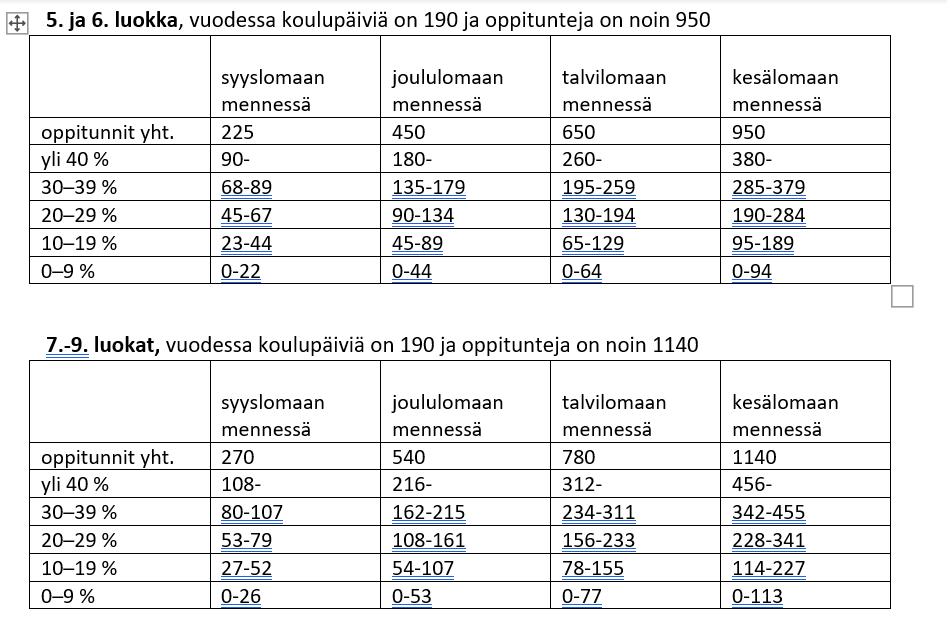 Kontiolahden perusopetuksen POISSAOLOMALLI
PYSÄHDYN-KUUNTELEN-SELVITÄNHaluttomuus tulla kouluunHuolestuttavat muutokset oppilaan käyttäytymisessäToistuvat myöhästelytPoistuminen kesken oppitunnin tai koulupäivänOppilas on koulussa, muttei oppitunneillaLuvattomat poissaolotSelvittämättömät poissaolot tai puutteelliset poissaoloselvityksetToistuvat poissaolot samasta oppiaineesta tai tiettyinä viikonpäivinäToistuvat pitkäkestoiset poissaolot
Poissaoloja < 10 % - hiljaiset signaalit*
LO  selvittää poissaoloja keskustelemalla oppilaan ja huoltajan kanssa 
LO seuraa oppimisen etenemistä, tunnistaa heikkojakin huolisignaaleja tai oppimisvaikeuksia ja arvioi tuen tarvetta
LO konsultoi erityisopettajaa ja tarvittaessa opiskeluhuoltohenkilöstöä, jos oppilasta, oppimisesta tai koulunkäynnin etenemisestä on huolta
LO sopii tarvittaessa tukitoimet ja tilanteen seuranta-ajankohdan oppilaan ja huoltajan kanssa
LO kuittaa Wilmaan poissaoloilmoituksen
Poissaoloja 10-20%*
LO selvittää poissaoloja keskustelemalla uudelleen oppilaan ja huoltajan kanssa sekä sopii tukitoimet ja seuranta-ajankohdan; LO voi pyytää perhekeskusmallin mukaisesti työparin keskusteluun SiunSoten toimijoista tai koulun henkilökunnasta
LO voi käydä Lapset puheeksi -keskustelun
 LO pyytää tarvittaessa luvan yksilökohtaiseen monialaiseen palaveriin
LO konsultoi tarvittaessa  opiskeluhuoltopalveluita
LO kutsuu tarvittaessa koolle monialaisen asiantuntijaryhmän. Palaverissa selvitetään poissaolon taustalla olevia syitä, sovitaan tukitoimista ja tarkastetaan pedagogisen tuen taso sekä sovitaan seuranta-ajankohta ja vastuuhenkilö
LO kuittaa Wilmaan poissaoloilmoituksen
Poissaoloja yli 20%*
LO selvittää poissaoloja keskustelemalla uudelleen oppilaan ja huoltajan kanssa sekä pyytää tarvittaessa luvan yksilökohtaiseen monialaiseen palaveriin
LO voi pyytää perhekeskusmallin mukaisesti työparin keskusteluun SiunSoten toimijoista 
LO kutsuu  koolle monialaisen asiantuntijaryhmän. Palaverissa selvitetään poissaolon taustalla olevia syitä, sovitaan tukitoimista ja tarkastetaan pedagogisen tuen taso sekä sovitaan seuranta-ajankohta ja prosessin vastuuhenkilö. Tarvittaessa kutsutaan palaveriin ulkopuolisia toimijoita.
LO tekee tarvittaessa sosiaalihuoltolain mukaisen yhteydenoton palvelun tarpeen arvioimiseksi** tai lastensuojeluilmoituksen**
LO kuittaa Wilmaan poissaoloilmoituksen
*) poissaolojen laskennassa huomioidaan kaikki poissaolot 
**)Yhteydenotto sosiaalihuoltoon palvelun tarpeen arvioinnista edellyttää oppilaan tai huoltajan suostumuksen.
Lastensuojeluilmoitus suositellaan tehtäväksi yhteistyössä huoltajan kanssa.	                                                                                                                                                       lähde: Jyväskylän kaupungin poissaolomalli
Poissaolomallissa lähteenä ja tukena:
Vantaan kaupungin koulu kaikille –malli, Koulukunnossa.fi
Jyväskylän kaupungin poissaolomalli
Liperin kunnan poissaolomalli